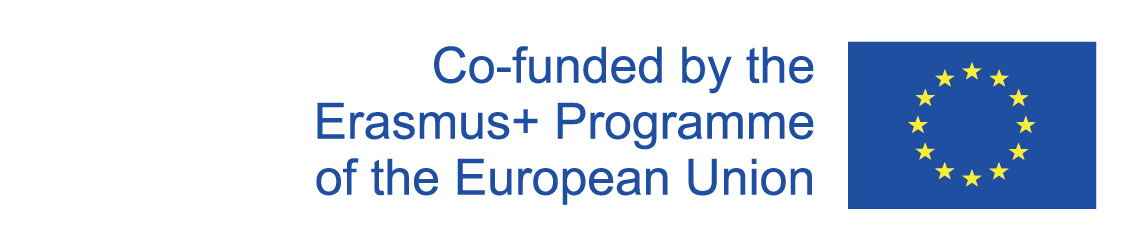 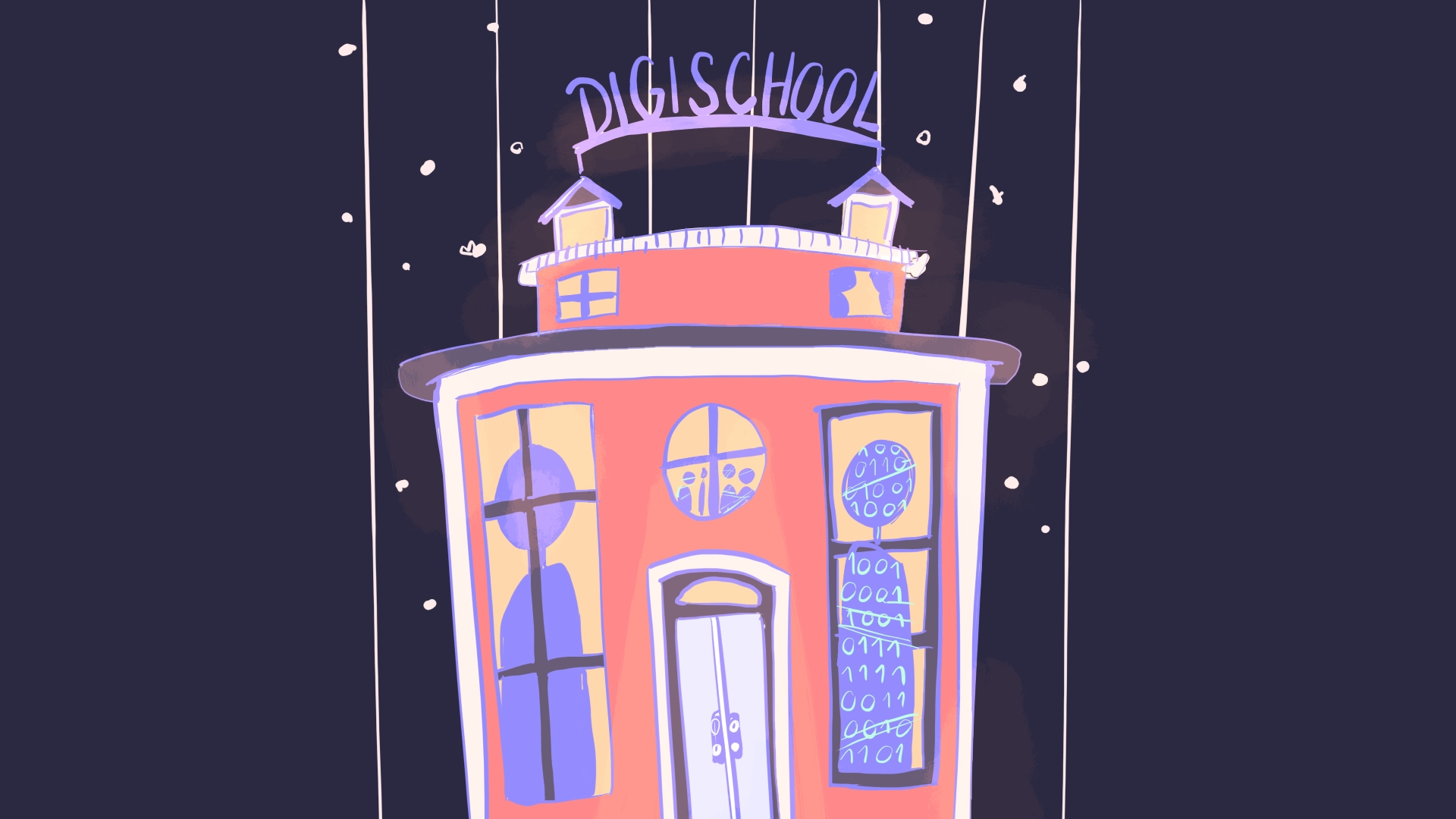 Digi Schol Economics Market Equilibrium
2020-1-SK01-KA226-SCH-094350
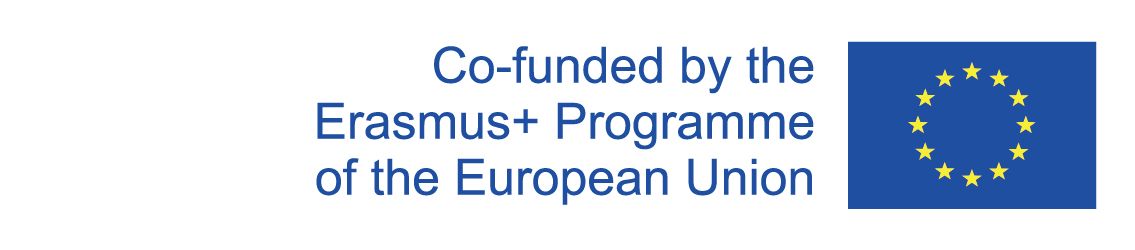 Subject: Ekonomics
Specification: Ekonomics
Age Group: 16-19
Lesson: 45 min
2020-1-SK01-KA226-SCH-094350
2
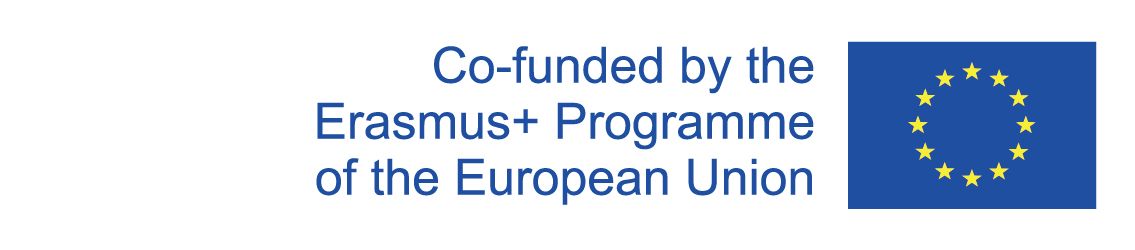 Contents:
01
Revision
02
Market Equilibrium
Market Disequilibrium
03
Teaching Materials
04
2020-1-SK01-KA226-SCH-094350
3
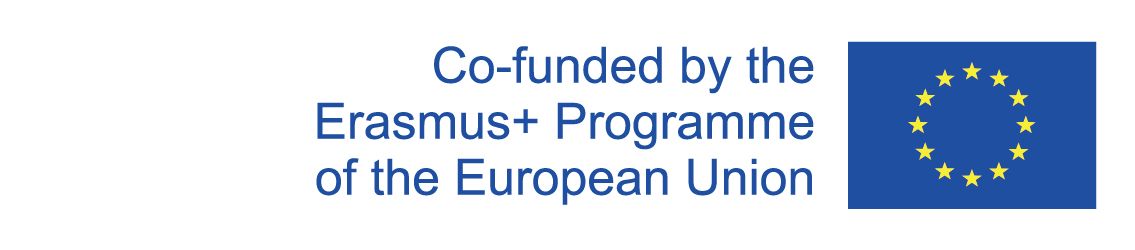 price
demand
1
supply
quantity
Revision
revision
2020-1-SK01-KA226-SCH-094350
4
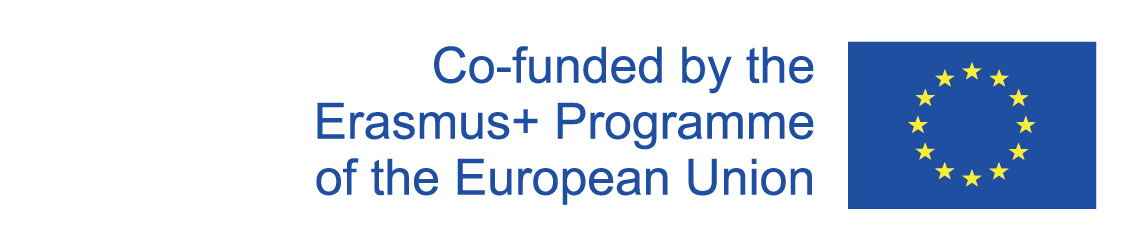 The point where the curves of demand and supply meet is where the equilibrium price and equilibrium quantity are established. This is the point of market equilibrium – E. 
These are a price and a quantity expressing the balance between demand and supply.
The price and the quantity of the goods are equal for the sellers and the buyers.
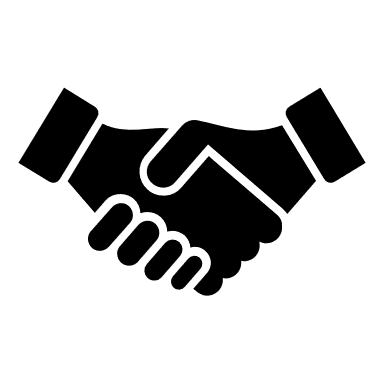 2020-1-SK01-KA226-SCH-094350
5
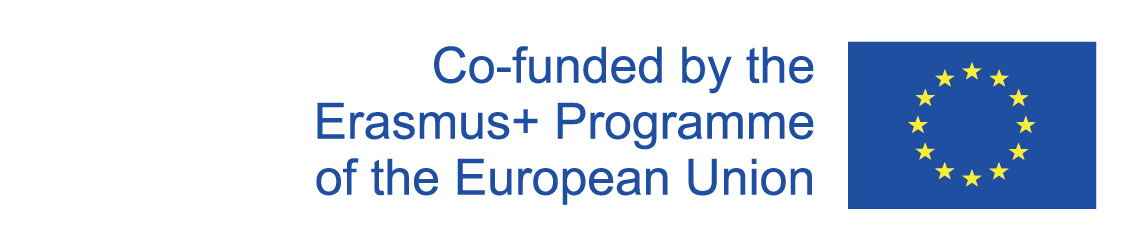 price
demand
supply
quantity
E
point of market equilibrium
2020-1-SK01-KA226-SCH-094350
6
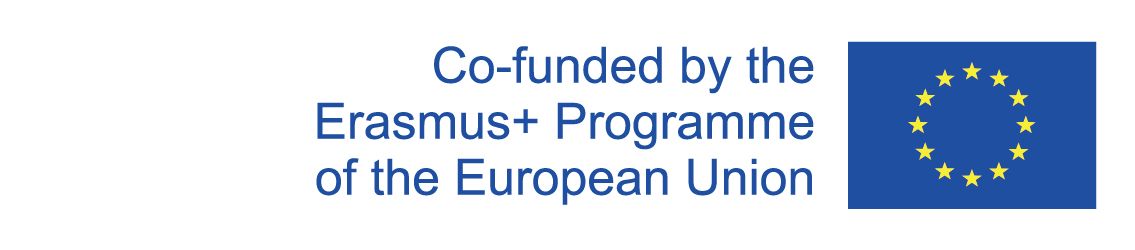 3
Market Disequilibrium
2020-1-SK01-KA226-SCH-094350
7
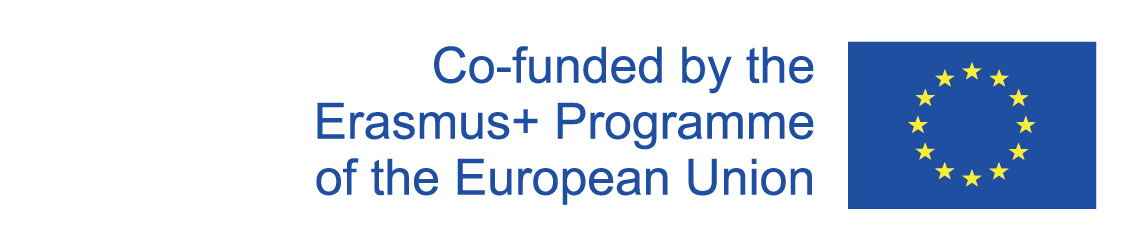 demand
price
The market mechanism regulates the market disequilibrium by pushing the prices down – to the E point -  when there is a surplus of the goods at the market.
supply
surplus
If there is a shortage at the market, it pushes the prices up – towards the E point.
quantity
E
shortage
2020-1-SK01-KA226-SCH-094350
8
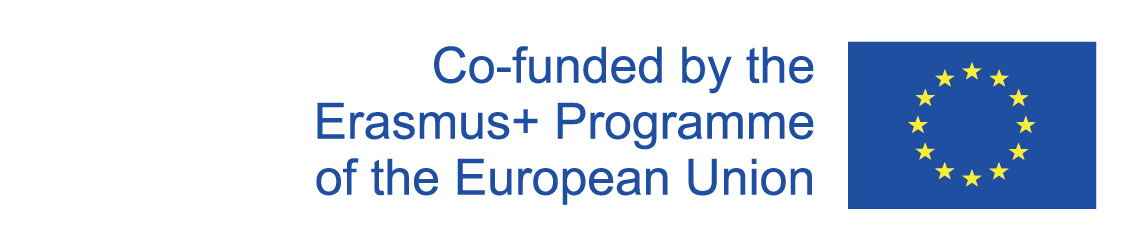 4
Teaching Materials
Revision of market, demand and supply 

Market equilibrium/disequilibrium  – thery

Market equilibrium/disequilibrium - exercises
2020-1-SK01-KA226-SCH-094350
9
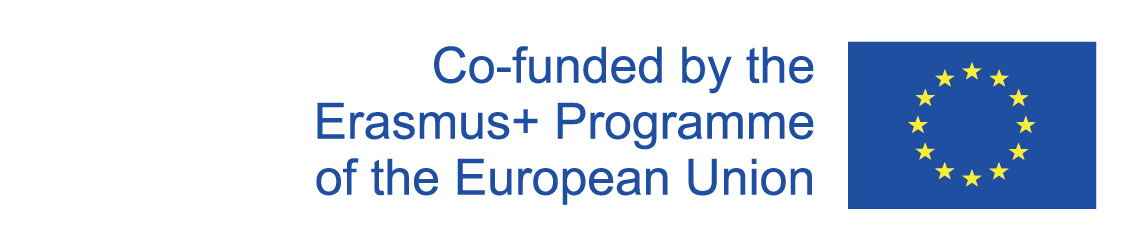 Sources:

Novák J., Šlosár R., Základy ekonómie a ekonomiky, SPN Bratislava, 2008, ISBN: 978-80-10-01346-3

Orbánová D., Maturujem z ekonomiky a ekonómie, SPN Bratislava, 2014, ISBN 978-80-10-025575-6
2020-1-SK01-KA226-SCH-094350
10
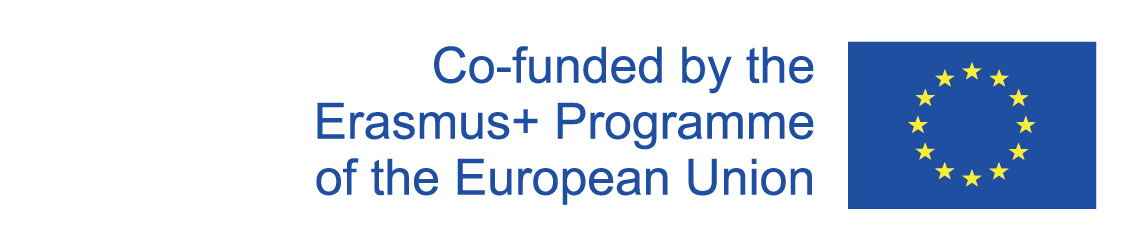 EN The European Commission's support for the production of this publication does not constitute an endorsement of the contents, which reflect the views only of the authors, and the Commission cannot be held responsible for any use which may be made of the information contained therein.
SK Podpora Európskej komisie na výrobu tejto publikácie nepredstavuje súhlas s obsahom, ktorý odráža len názory autorov, a Komisia nemôže byť zodpovedná za prípadné použitie informácií, ktoré sú v nej obsiahnuté.
2020-1-SK01-KA226-SCH-094350
11